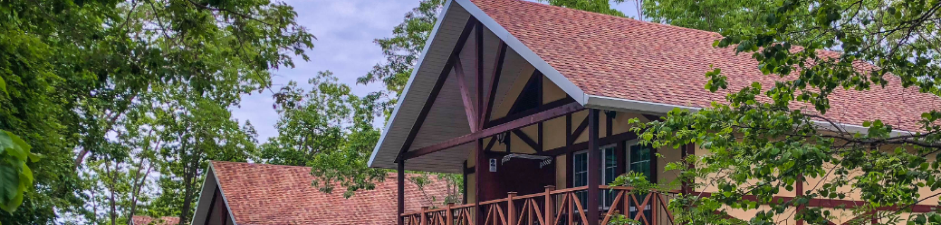 Изменения в ассортименте
ОДНОСЛОЙНАЯ ЧЕРЕПИЦА ТЕХНОНИКОЛЬ
4 серии однослойной черепицы
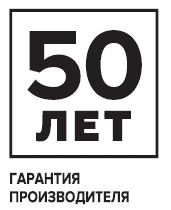 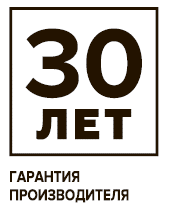 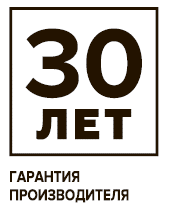 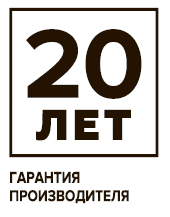 Знание. Опыт. Мастерство.
06/12/18
2
Изменение в ассортименте
НОВИНКА
НОВИНКА
НОВИНКА
Все цвета под заказ
Все цвета под заказ
2 цвета под заказ (Рябина, Эвкалип)
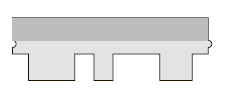 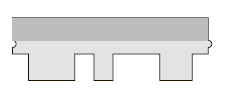 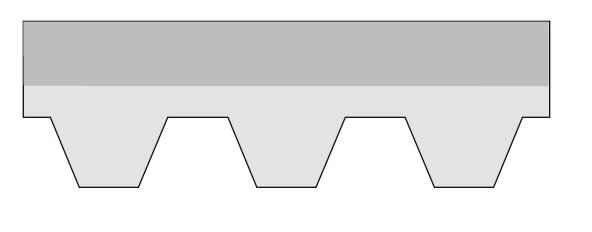 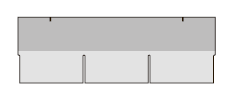 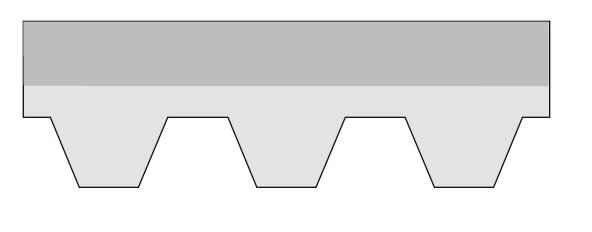 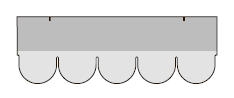 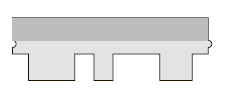 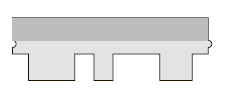 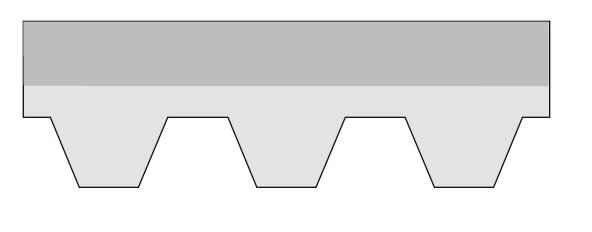 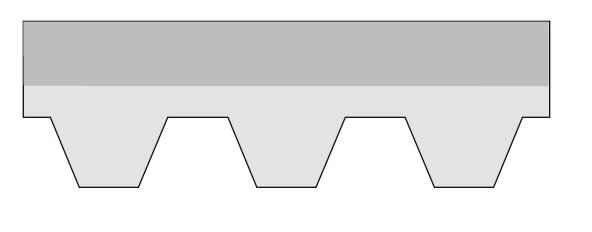 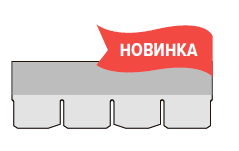 Знание. Опыт. Мастерство.
06/12/18
3
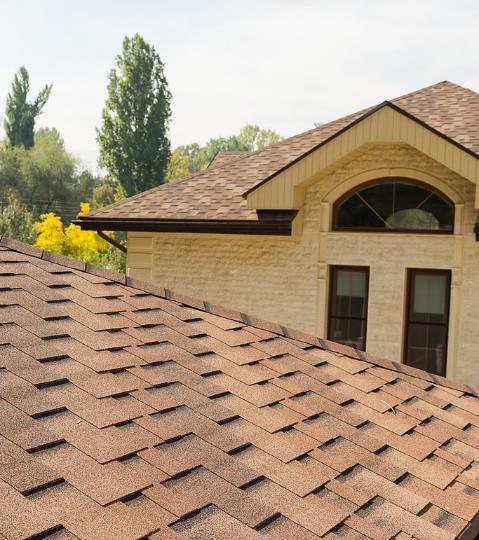 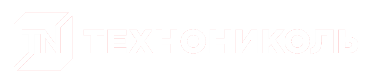 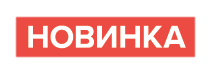 Серия «комфорт»
Эконом-серия однослойной гибкой черепицы на основе SBS-модифицированного битума, который обеспечивают высокие свойства покрытия в разных климатических условиях. 
Гарантия производителя 30 лет.
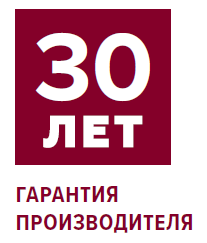 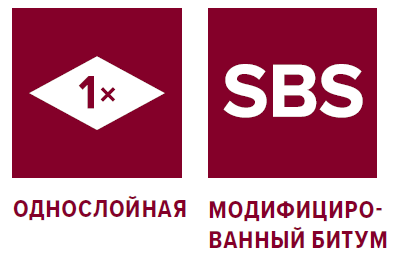 Знание. Опыт. Мастерство.
4
Коллекция «болеро»
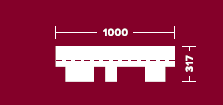 Традиционная форма нарезки и спокойная природная палитра с эффектно проработанной тенью.
Граунд
Галька
Песок
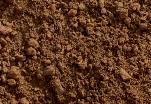 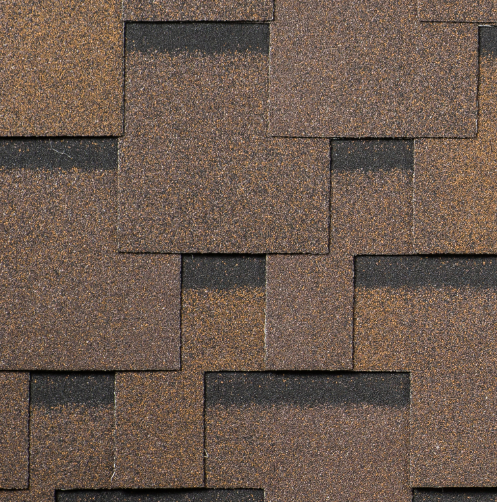 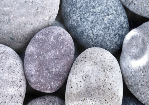 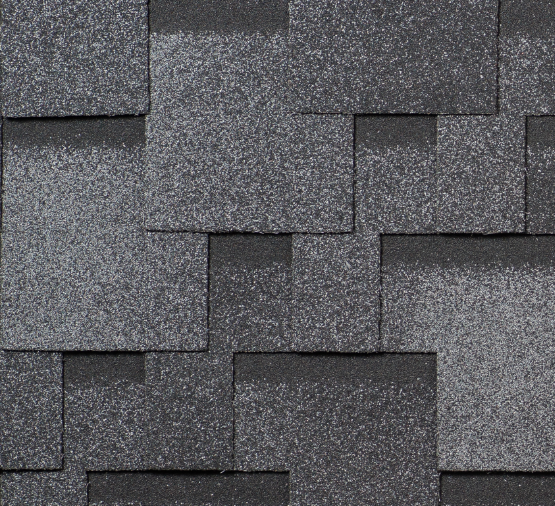 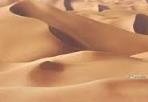 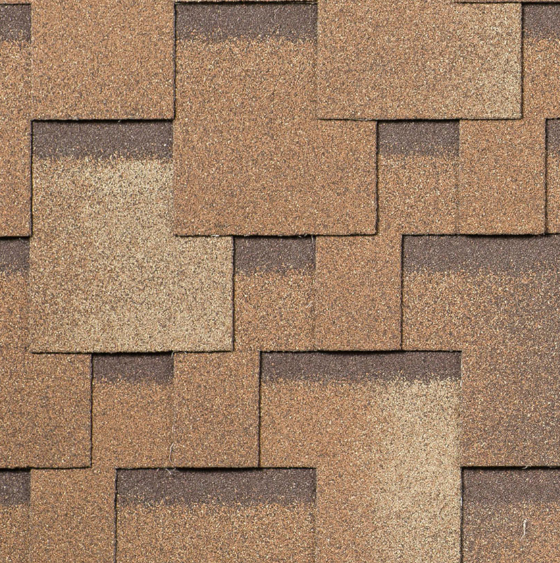 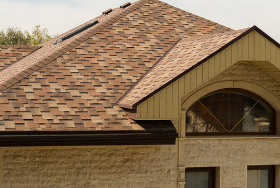 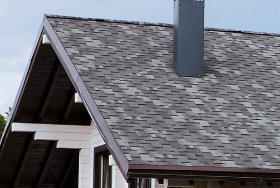 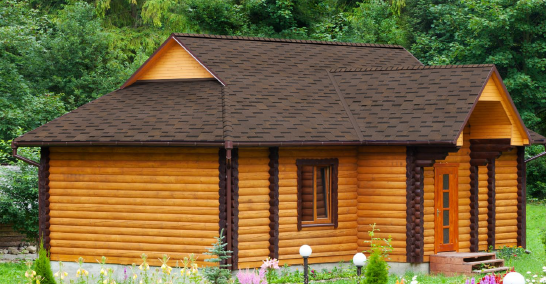 Знание. Опыт. Мастерство.
06/12/18
5
Коллекция «сальса»
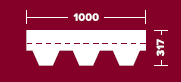 Сочная палитра экзотических плодов с хорошо заметной тенью.
Личи
Финик
Авокадо
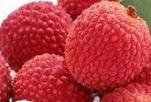 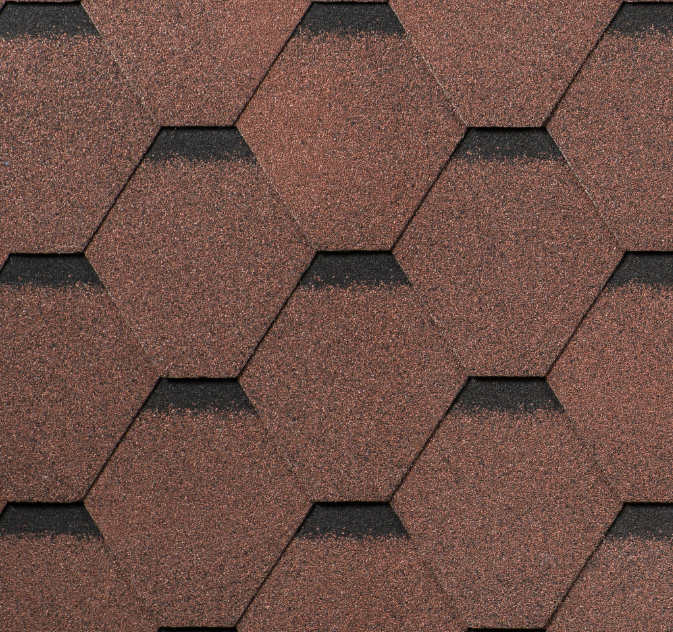 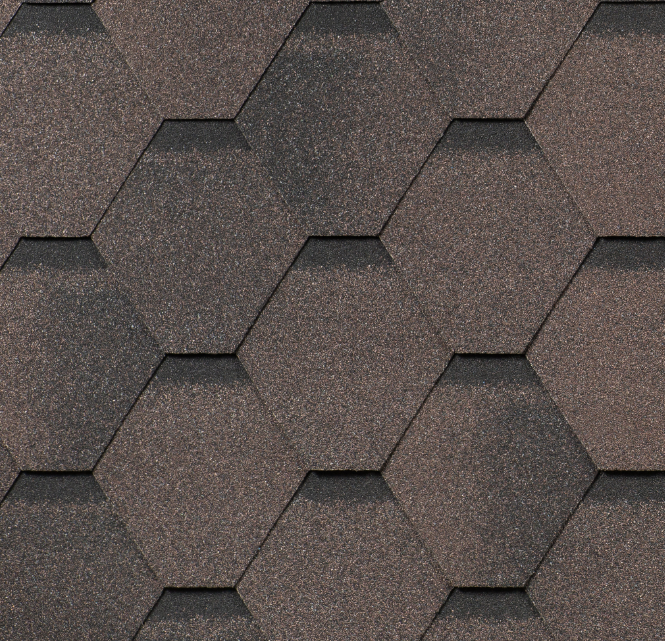 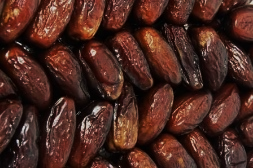 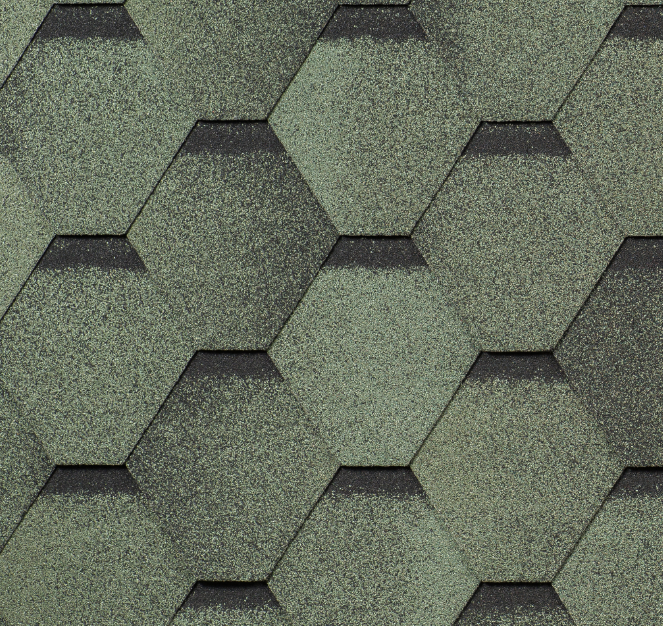 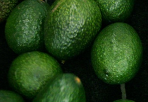 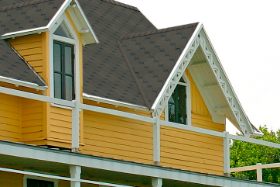 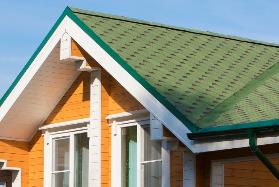 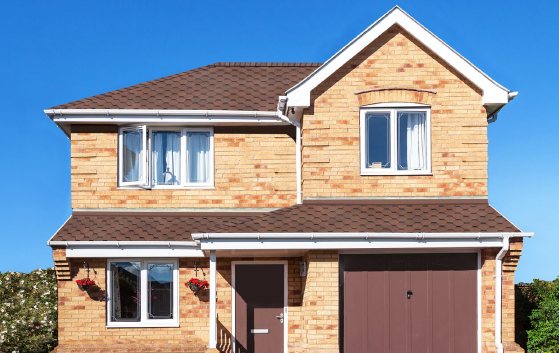 Знание. Опыт. Мастерство.
06/12/18
6
Технические характеристики и логистические параметры
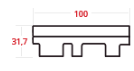 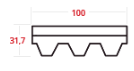 Знание. Опыт. Мастерство.
06/12/18
7
Таблица подбора коньково-карнзиной черепицы, ендовных ковров, металлических планок
Знание. Опыт. Мастерство.
06/12/18
8
Спасибо за внимание!
Подробнее о продукте на сайте www.shinglas.ru